Градостроительный ПЛАН ЗЕМЕЛЬНОГО УЧАСТКА
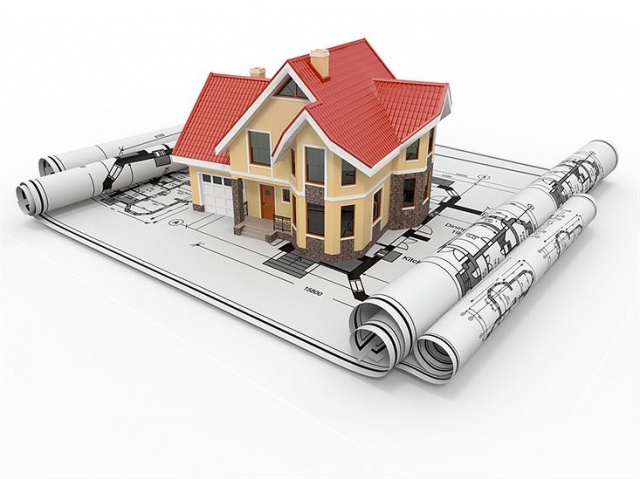 ВЫДАЕТСЯ ОРГАНОМ МЕСТНОГО САМОУПРАВЛЕНИЯ
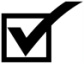 УСЛУГА ПРЕДОСТАВЛЯЕТСЯ БЕЗ ВЗИМАНИЯ ПЛАТЫ
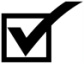 СРОК ПРЕДОСТАВЛЕНИЯ УСЛУГИ 14 РАБОЧИХ ДНЕЙ
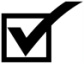 ДОКУМЕНТЫ, ПРЕДОСТАВЛЯЕМЫЕ ЗАЯВИТЕЛЕМ САМОСТОЯТЕЛЬНО:

1) заявление установленного образца на предоставление услуги;
2) документ, удостоверяющий личность заявителя (гражданина Российской Федерации либо иностранного гражданина, лица без гражданства, включая вид на жительство и удостоверение беженца (в случае обращения физического лица);
3) доверенность, а также документ, удостоверяющий личность представителя заявителя, если с заявлением обращается представитель заявителя, в том числе документа, подтверждающего полномочия лица на осуществление действий без доверенности от имени заявителя - юридического лица;
4) документы, устанавливающие права на земельный участок, если права на него не зарегистрированы в Едином государственном реестре
недвижимости.




ПОЛУЧИТЬ МУНИЦИПАЛЬНУЮ УСЛУГУ МОЖНО:



через Портал Госуслуг
www.gosuslugi.ru

Служба поддержки 

8 800 100-70-10
(бесплатно по РФ)

в центрах 
«Мои Документы»

Справочная и консультационная служба МФЦ

8(4852) 49-09-09
www.mfc76.ru
БЛОК-СХЕМАпредоставления муниципальной услугипо выдаче градостроительного плана земельного участка
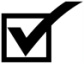 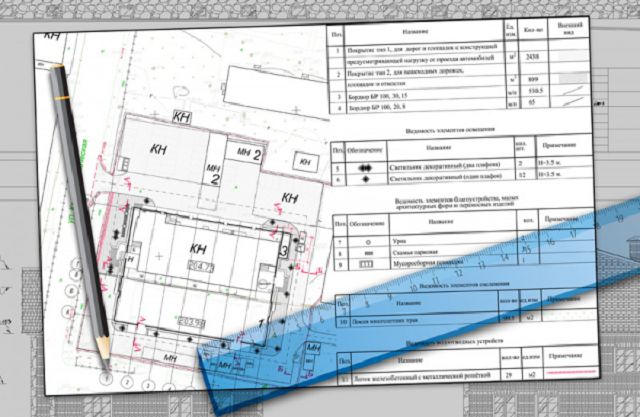